Motivácia II
Mgr. Barbora Kóša
Sociálna psychológia
Jar 2022
1
Vznik a vývoj sociálnych potrieb
Kvázi potreby – situačne podmienené 
Sociálne potreby – výchovné štýly predikujú dospelé motívy 
McClelland & Pilon, 1983  - 5 ročné deti
Vysoké očakávania  motivácia k výkonu
Často chválené  motivácia k afiliácie 
Permisívní voči témam sexuality a násilia  motivácia k moci
+ prostredie
2
Aké motívy prevažovali vo vašej úlohe?
Sociálne motívy reagujú na incentívy:

Urobiť niečo dobre / správne a ukázať tým kompetenciu
Možnosť potešiť druhých a získať ich potvrdenie
Mať láskyplné a bezpečné vzťahy
Mať na druhých vplyv
3
Motivácia k výkonu
uspokojenie z dosiahnutia štandardov excelencie (úspech/zlyhanie)
uspieť v úlohe
prekonať vlastné výkony
uspieť v súťaži s ostatnými




PRIEBEH VÝKONOVEJ M.
výber úloh: náročné a stredne náročné úlohy 
rýchlejšia iniciácia činnosti
vytrvajú pri ťažkostiach
osobná zodpovednosť za výsledok (menej pocitov bezmoci)
4
Zápatí prezentace
Motivácia k výkonu: charakteristika
EMOČNÉ VPLYVY
 nádej, hrdosť a anticipatórna odmena
energetizovaní hrdosťou na výkon
nízka nACH  X úzkosť, strach zo zlyhania
5
Motivácia k výkonu: charakteristika
KOGNITÍVNE VPLYVY
vnímanie vysokej schopnosti  vytrvalosť, výkon
vysoké očakávania úspechu: vyhľadávanie optimálnych výzev, výkon 
mastery orientácia – stredne ťažké a zvyšovanie výkonu u ťažkostí
optimistický atribučný štýl
6
Zápatí prezentace
Motivácia k výkonu: vývoj
SOCIALIZAČNÉ VPLYVY: 
tréning samostatnosti
vysoké ašpirácie
realistické štandardy
self-koncept: vysoké sch. 
(„bude to pre teba jednoduché“)
hodnota výkonových cieľov
stimulačný potenciál domácnosti (knihy), viac skúseností (cestovanie)

 X pomalé zmeny možné (z dekády na dekádu)
7
Motivácia vyhnúť sa neúspechu
Snaha neohroziť svoju sebahodnotu, spoločenské hodnotenie, strach z potupy
Tendencia utiecť z výkonových situácií
„hlavne nechcem urobiť chybu“
fyziologické nabudenie z prítomnosti negatívneho cieľa + nabudenie z kognitívnych obáv
Zmeňte cieľ a zmeníte obavy
8
Kombinovaný prístup
hrdosť na úspech 	X 	poníženie z neúspechu 

vyhodnocuje riziká neúspechu (= strata statusu, možností, poníženie)

pravdepodobnosť úspechu: 0,5  Tv
0,1 a 0,9  nízka Tv

motivácia k výkonu > motivácia vyhnúť sa neúspechu  tendencia k výkonu (Tv)
9
Výkonové 
správanie
Behaviorálna tendencia
Emočná reakcia
Osobnostné faktory
Situačné faktory
Pravdepodobnosť
úspechu










Hodnota úspechu
Vyhľadávanie 
úspechu
Achievement 
motivation
Zameranie 
na hrdosť
Vyhľadáva výkonové situácie, výzvy, 
výkon sa zlepšuje
Vyhýba sa výkonovým situáciám, zlyhaniu,
výkon je slabý
Zameranie 
na hanbu
Vyhýbanie sa
neúspechu
Anti-failure 
motivation
10
Roberts and Weinberg (1999)
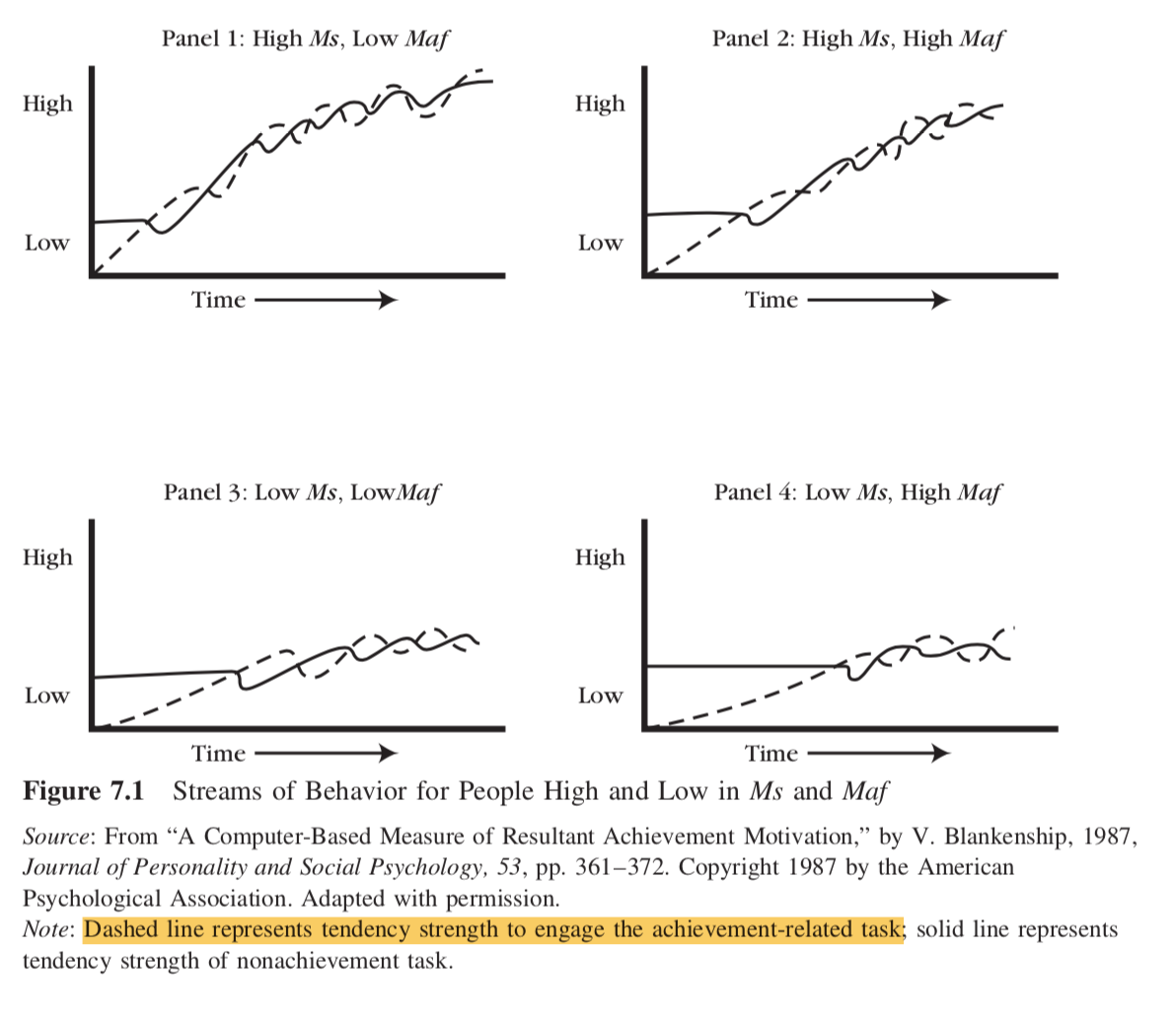 Časová vzdialenosť cieľa: vzdialenejší – menšia motivačná sila

Pri očakávaní úspechu čas príliš neprekáža – ovládnutie aktivity

Ms = motivation to succeed
Maf = motivation to avoid failture
11
Ako by ste podporili výkonovú orientáciu ?
podmienky zamerané na podporenie viery vo vlastné schopnosti
zameranie na ovládnutie aktivity
podporiť očakávanie úspechu 
optimistický vysvetľovací štýl

Cvičenie v dvojiciach: podporte kolegu u jeho ďalšieho výkonového cieľa.  Využite spôsoby uvedené vyššie.
12 min nácvik
12
Motivácia k afiliácii
vyhľadávajú potvrdenie druhými, sledujú, či s nimi súhlasia
Deficitný motív  naplnenie = úľava
požadovační - needy
potreba potvrdenia, akceptácie a bezpečia v spoločenských situáciách
X extroverzia, sociabilita a priateľskosť
MA súvisí so strachom z odmietnutia
13
Motivácia k afiliácii X potreba intimity
hľadanie vrúcnych, pozitívnych vzťahov
deficitná vs. rastová potreba
14
Potreba intimity
Vysoká: iniciovanie vzťahov, fungovanie v skupinách, interagovanie s druhými, stabilné a dlhodobé vzťahy
Spoznávajú osobné informácie a históriu druhých
Rastie spokojnosť so vzťahmi
Očný kontakt a častejší smiech
Nízka: „zväzujúce“ pocity z dlhodobých vzťahov
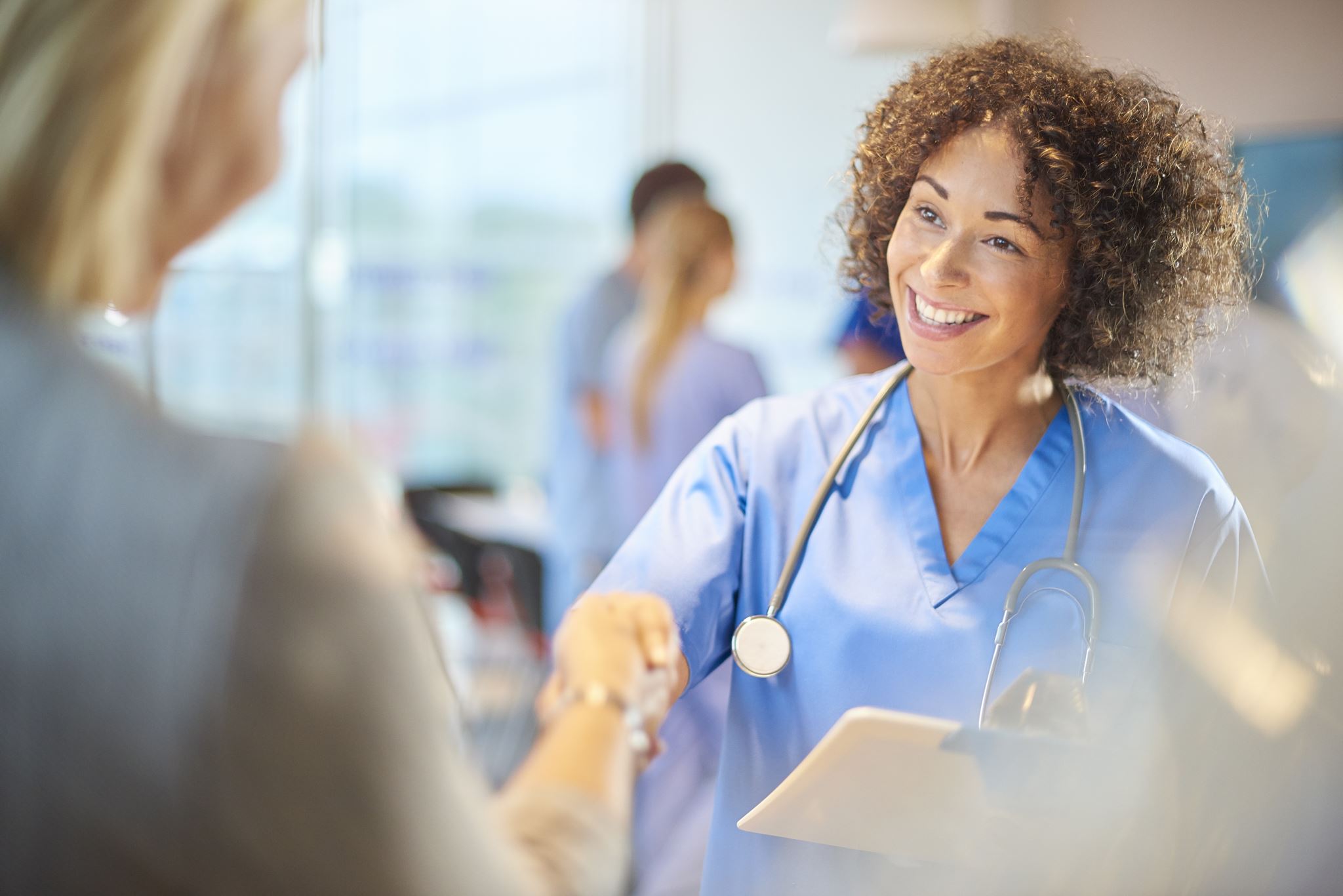 15
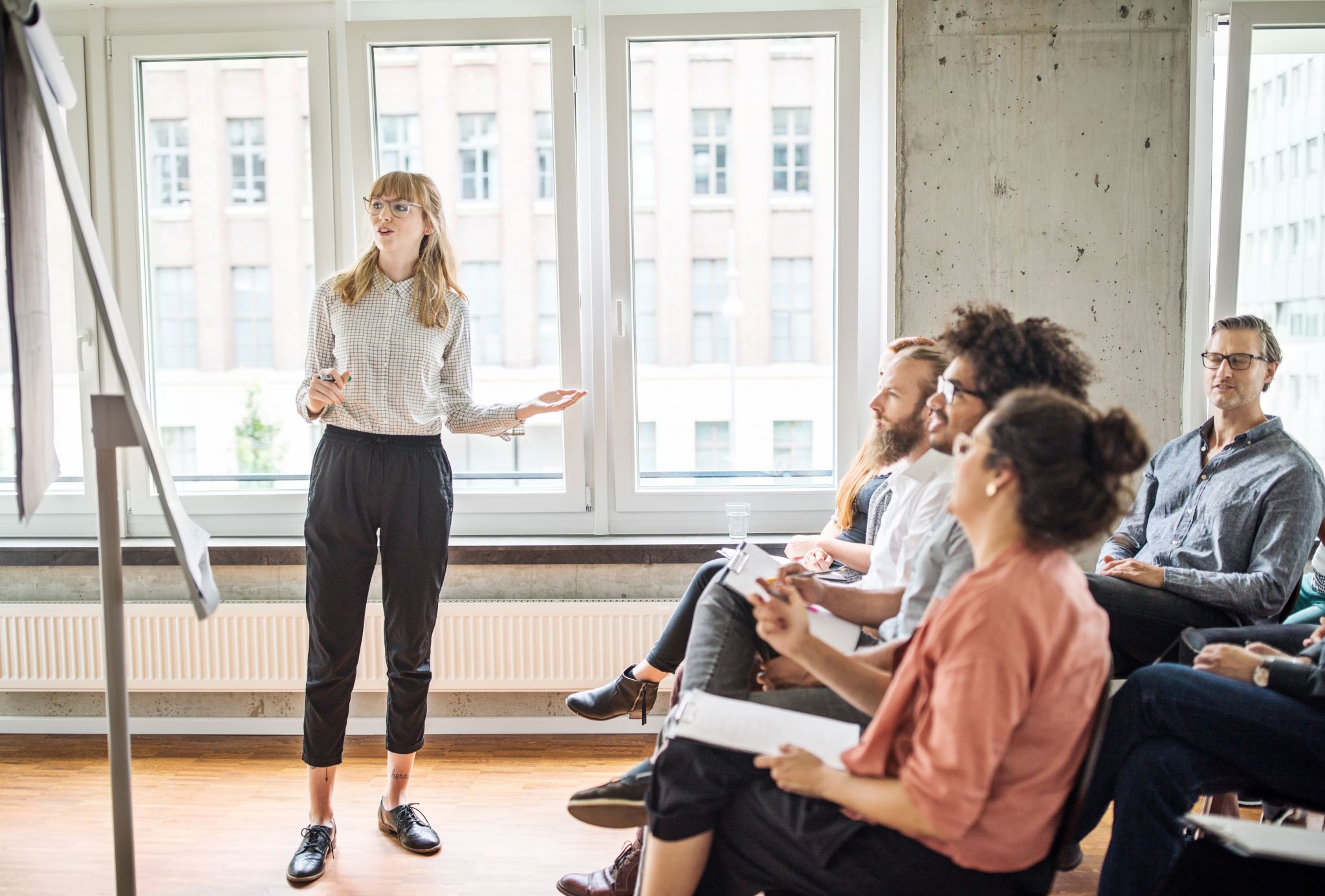 Motivácia k moci
Túžba prispôsobiť svet svojej predstave či plánu 
Impact: získať si vplyv
Control: udržať si vplyv
Influence: rozširovať svoj vplyv
Vyhľadávanie súťaže, lídershipu, (impulzy k) agresivite, vplyvné pozície, prestížne majetky
Byť videný – aby dosiahli vplyv
16
Motivácia k moci - prejavy
Častejšie hádky s profesormi
Menšie skupinky pred dyádami
Častejšie hovoria o svojich myšlienkach
Preferujú priateľov a kolegov, ktorých môžu viesť
Motivačná reč - emočný „kick“ (norepinephrine), zlepšenie nálady, aktivizácia chovania, fantázie
Rýchlejšie dosahovanie cieľov
Prestížne majetky – medzi študentami častejšie TV, poháre na víno a auto
17
Motivácia k moci – odvrátená stránka
Reputácia, prestíž, lídership X riskovanie, nadávky, drogy

Power-stress
zablokovaná možnosť konať v súlade s motiváciou k moci pri aktivujúcej udalosti (napr. odmietnutie požiadavku)
epinefrín spojené s GAS (zvyšený tep, tlak, premeny zásob glykogénu na krvný cukor)
Alkohol – vyhľadávanie pocitu kontroly v obdobiach stresu, uvoľnenie zábran, možnosť prejaviť agresivitu
18
Otázky na zamyslenie
Akým aktivitám sa venujete vo voľnom čase?
Čomu ste dávali v škole prednosť – testom v škole alebo tanečnej?
Ktorá motivácia je u vás dominantná? Bolo to v minulosti ináč? 
Ako sa to prejavuje v škole, v osobnom živote?
Ktorú vašu motiváciu si všímajú ostatní?

7 min diskusia  Mentimeter 6142 8093
19
Literatúra (príslušná kapitola dostupná na vyžiadanie)
Reeve, J. (2014). Understanding motivation and emotion. John Wiley & Sons.
20
Zápatí prezentace